2023.GADS
6.nodarbība
24.oktobris
Šodien:
Stāstu par sacensību noteikumiem
Demonstrēju kā līmē bultām priekšgalus (jau bija).
Praktiskā šaušana no 18m distances pa mērķi.
SACENSĪBAS
PĒC NOZĪMES SACENSĪBAS IEDALĀS:
Treniņsacensības
Pārbaudes sacensības
Atlases sacensības
Galvenās sacensības

Atlēts nevar visu laiku uzturēt savu sportisko formu viss augstākajā līmenī!!!
NOTEIKUMU MINIMUMS
TRĀPĪJUMU NOTEIKŠANA UN REZULTĀTU FIKSĒŠANA
Neaiztikt bultas, mērķi, vairogu
Trāpījumus nosaka un fiksē paši dalībnieki
Šaubu gadījumā sauc tiesnesi
Kļūdu gadījumā tiesnesi nesauc
TRĀPĪJUMUS FIKSĒ DIVI DALĪBNIEKI
Pieraksta trāpījumus, saskaita rezultātu
Pārbauda vai abos protokolos rezultāti ir vienādi
Labo kļūdu un ja nepieciešams parakstās
Pārbauda aizpildīto protokolu un ar parakstu apstiprina, ka piekrīt rezultātam
Protokola papīra versija ir orģināls, elektroniskā kopija

Ja dalībnieki noraksta viens no otra, tad diviem protokoliem zūd jebkāda jēga!!!
TURNĪRCĪŅAS
Kvalificēšanās
BAY
Izšķiršāviens (shoot off)
SET un komulatīvā sistēma
MĒRĶU VEIDI UN IZMĒRI
WA SISTĒMA
Krāsaini pilnie, nepilnie un triugulārie mērķi
Telpās – 18m, 40cm mērķis, 25m, 60cm mērķis
Brīvdabā (garās distances, 90m, 70m un 60m) – 122cm mērķis, (īsās distances, 50m un 30m) – 80cm mērķi
Apvidus sacensību mērķi (melni ar dzeltenu vidu) – 80cm, 60cm, 40cm un 20cm, skaita no 6 līdz 1
Papīra mērķi – dzīvnieku attēli. Divas zonas, skaita pirmo trāpījumu – iekšējais aplis 15,10, 5 vai ārējais aplis 12, 7, 2.
3D mērķi – sadalīti 4 grupās, skaita 11, 10, 8 un 5

Mēs izskatījām tikai populārākos sacensību mērķu variantus.
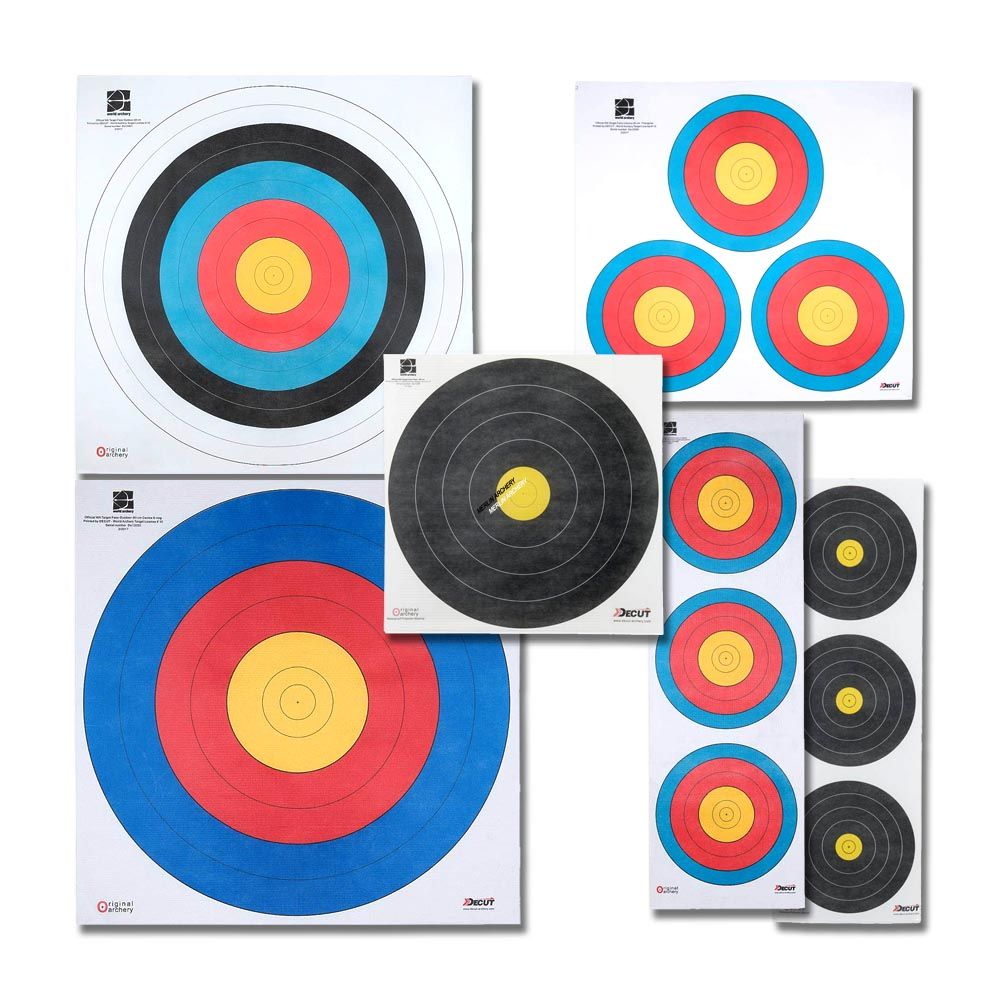 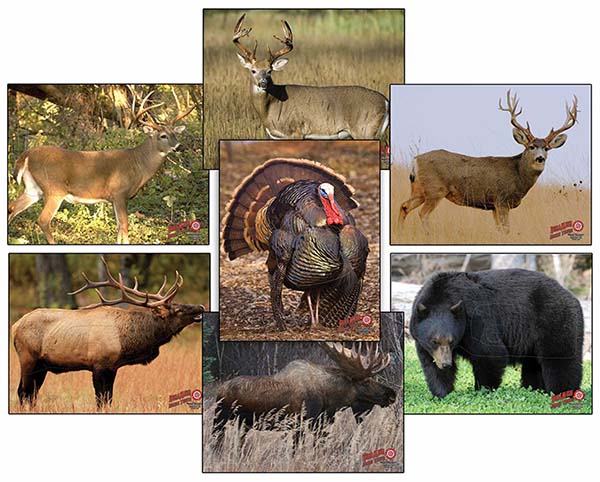 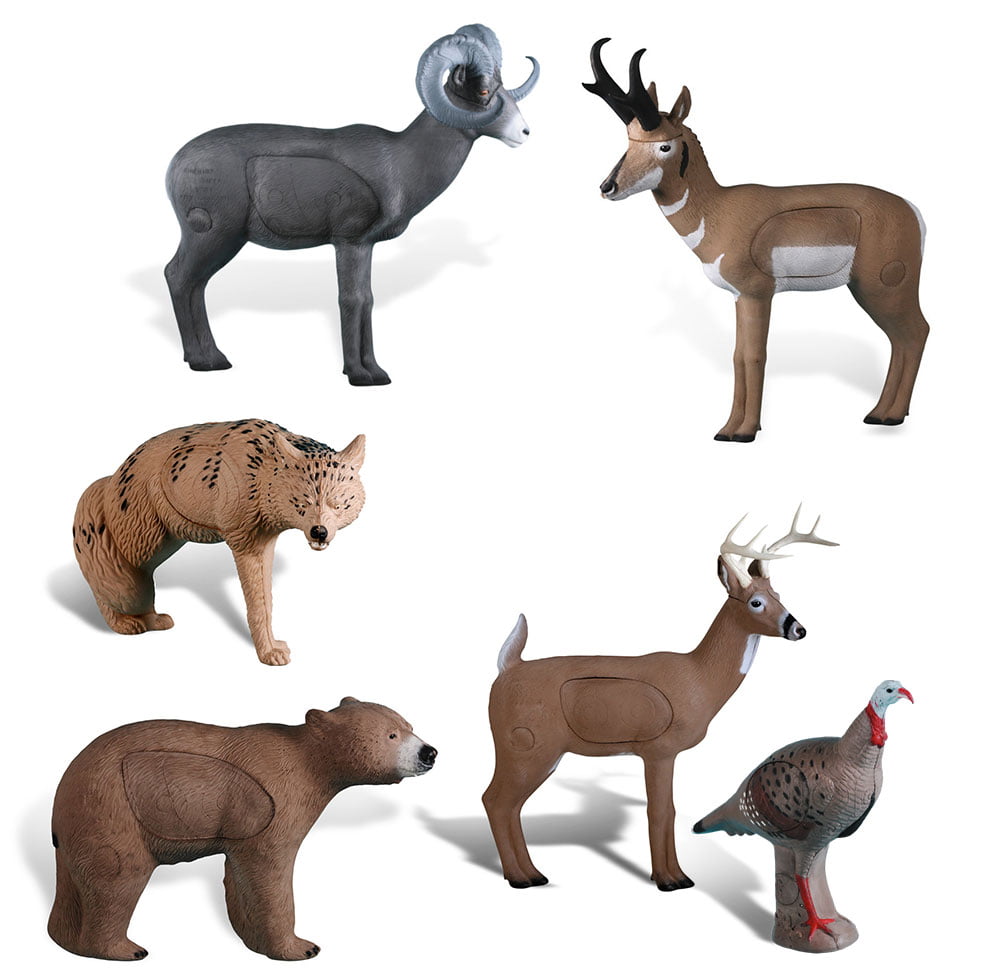 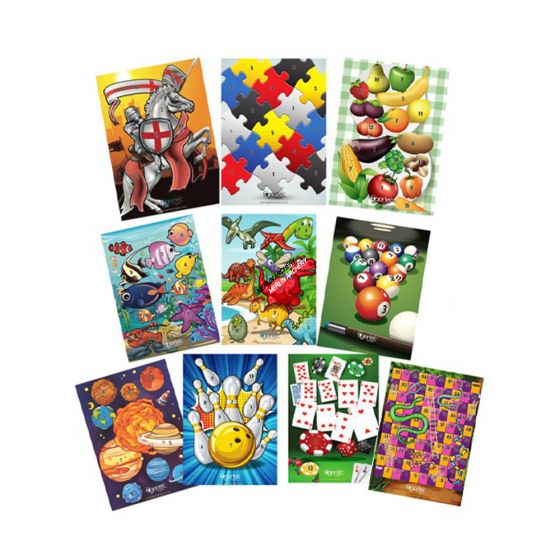 IFAA SISTĒMA
Pamatā divkrāsaini mērķi
Attālumus mēra jardos un pēdās
Trāpījumu augstākā zonā skaita, ja līnija ir «pāršauta»

Šī ir pati minimālākā iespējamā informācija.
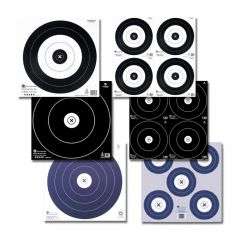 MĒRĶU IZVIETOJUMS UN ŠAUJAMLAUKA IEKĀRTOJUMS
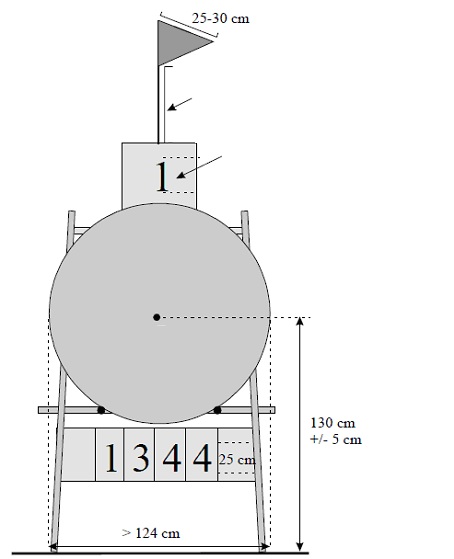 Karogs dzeltenā vai  sārtā krāsā
Novietots 40 cm virs vairoga numura vai vairoga augšējās malas
Vairoga numurs. Ciparu augstums 30 cm
Numuri plāksnītes, melns cipars uz dzeltena fona un dzeltens cipars uz melna fona, tiek izkārtoti uz blakus esošiem vairogiem pamīšus
Vairogs apaļš vai kvadrātveida formas, novietots uz rāmja ar 4 kājām ja iespējams
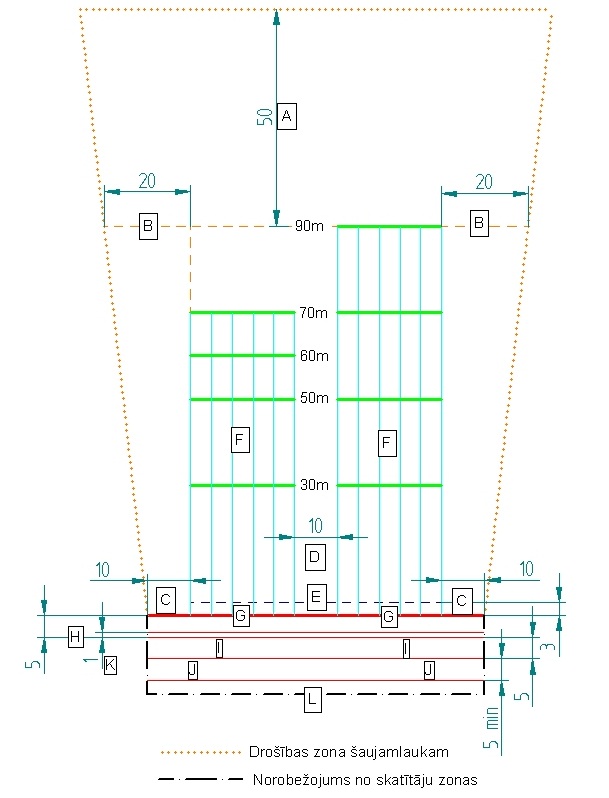 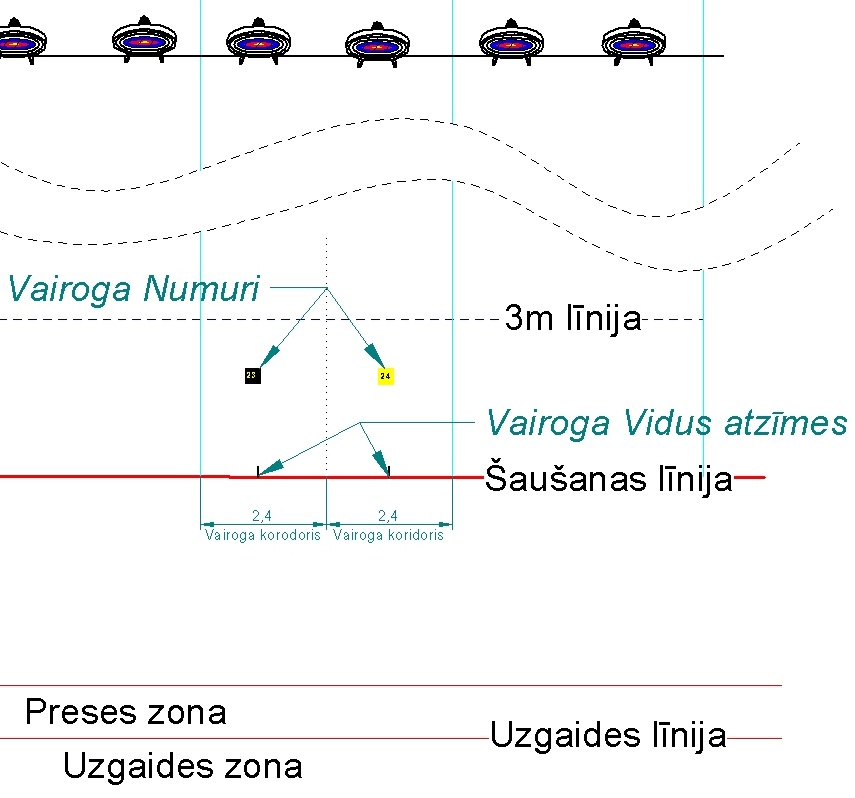 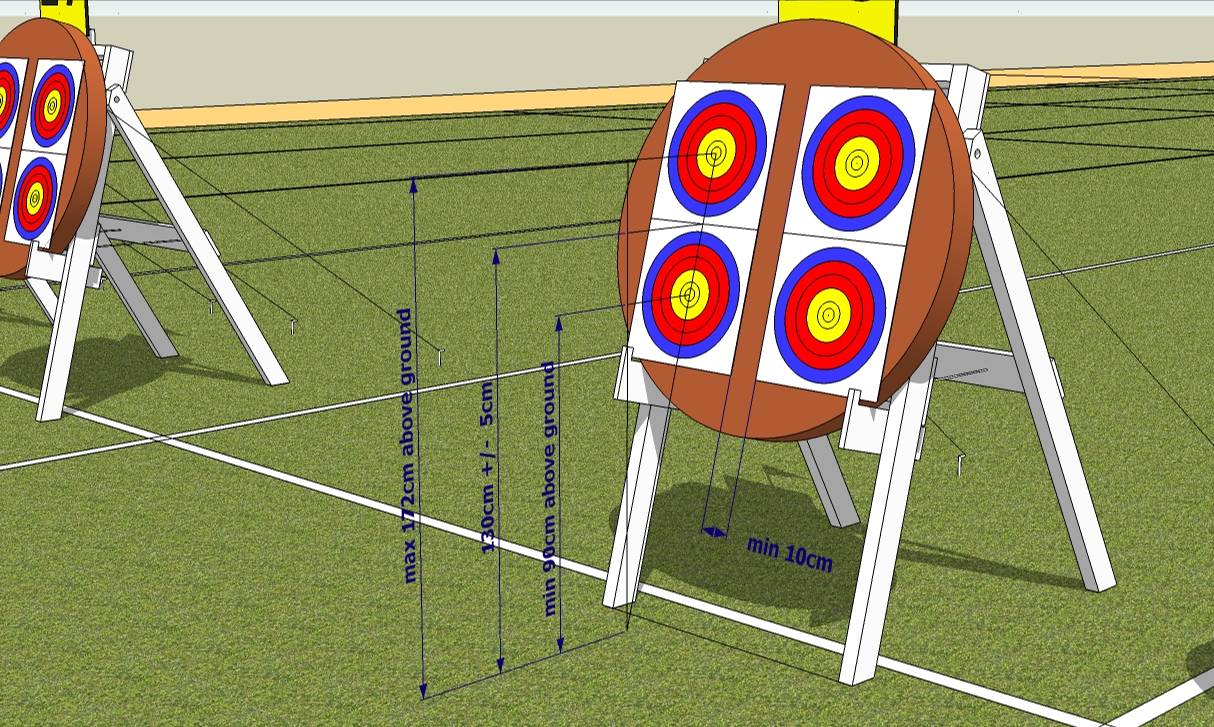 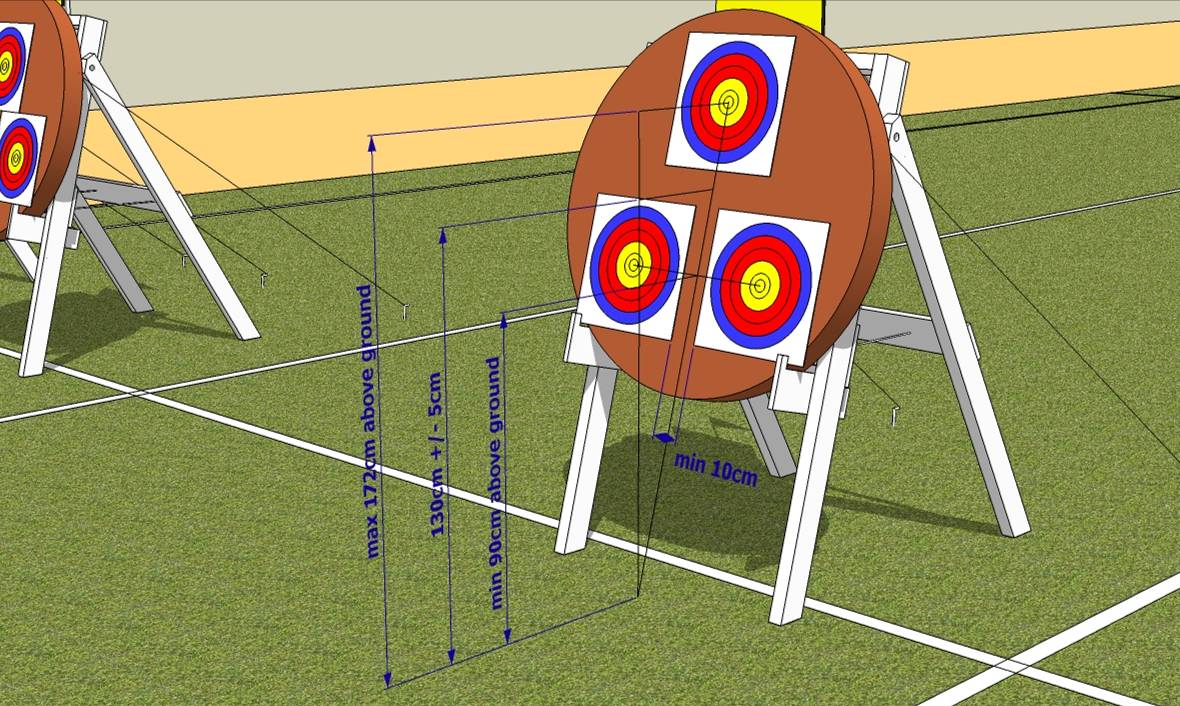 ŠAUŠANAS POZĪCIJA
SIGNĀLI UN SACENSĪBU VADĪBA
Skaņas signāli un laika uzskaite
Skaņas signāli un sacensību manuālā vadība
Ārkārtas gadījuma signāls un/vai komanda
NĀKAMĀ NODARBĪBA BŪS NOSLĒDZOŠĀ TEORIJAS NODARBĪBA, SĀKĀS PRAKSE!